Pengendalian Pencemaran Udara
By
Ahmad Irfandi, SKM., MKM
Sumber Transportasi
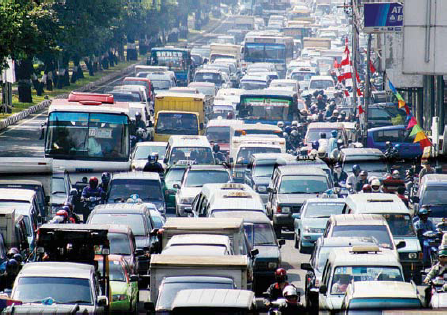 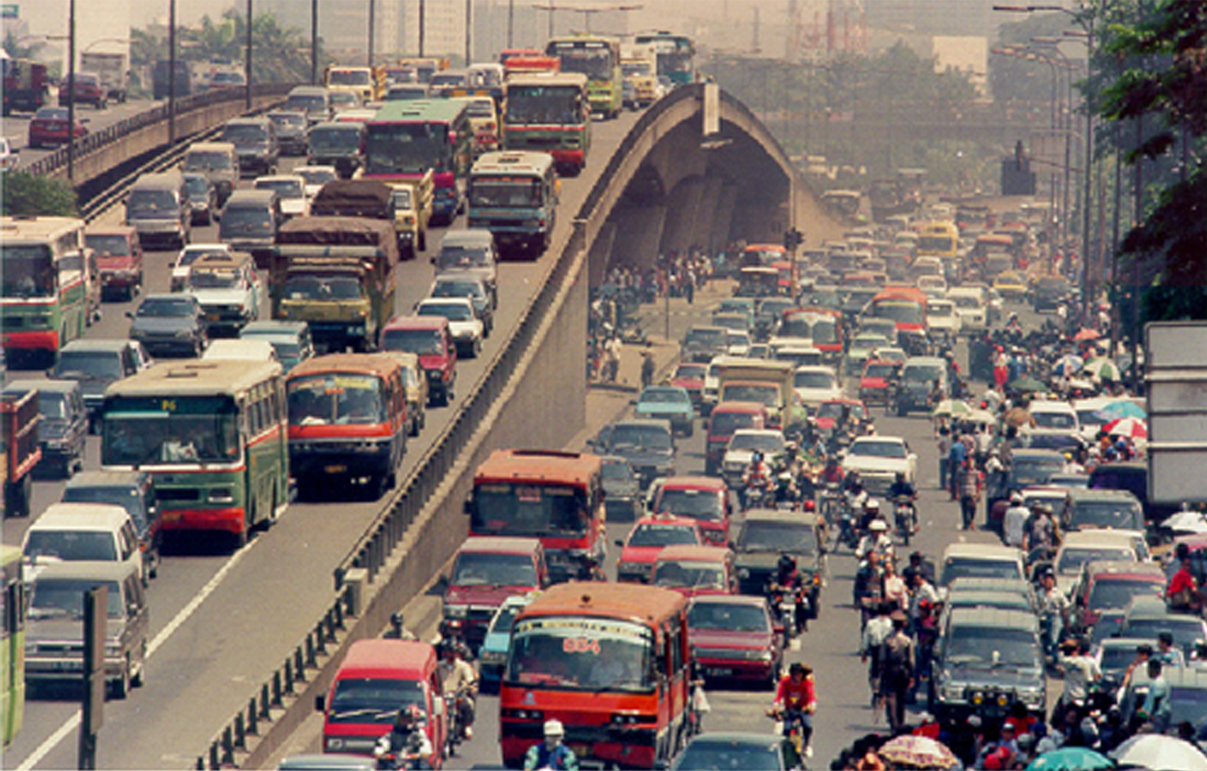 Defenisi Pencemaran Udara
Pencemaran udara adalah masuknya atau dimasukkannya zat, energi, atau kompnen lain ke dalam udara ambien oleh kegiatan manusia, sehingga mutu udara ambien turun sampai tingkat tertentu yang menyebabkan udara ambien tidak memenuhi fungsinya. (PP No. 41 Tahun 1999)
POLUTAN UDARA DAN SUMBERNYA
AMBIENT AIR CONTAMINANTS
Criteria Pollutants
Carbon Monoxide (CO)
Nitrogen Dioxide (NO2)
Sulfur Dioxide (SO2)
Ozone (O3)
Lead (Pb)
Particulate Matter
Particulate Matter Less than 10 microns (PM10)
Particulate Matter Less than 2.5 microns (PM2.5)
Total Suspended Particulate (TSP) - historic PM contaminant
Air Toxics
Volatile Organic Compounds (VOC’s)
Semi-volatile Organic Compounds (SVOCs)
Herbicides and pesticides
[Speaker Notes: These threats considered the presence of war-damaged industrial facilities throughout the US Sector in Bosnia-Herzegovina and included such potential environmental health concerns as contaminated water supplies, air and soil  from power plants, industrial facilities, agricultural and mining operations and U.S. military activities (Slide 4).]
POLUTAN UDARA
Carbon Monoxide (CO)
 Nitrogen Dioxide (NO2)
 Sulfur Dioxide (SO2)
 Ozone (O3)
 Lead (Pb) and other Metals
 Particulate Matter (PM10, PM2.5, TSP)
 Volatile Organic Compounds (VOCs)
 Semi-volatile Organic Compounds (SVOCs)
 Herbicides and pesticides
CRITERIA POLLUTANTSMAJOR SOURCES
CO
	- Majority from mobile sources
	- Incinerators, wood-burning stoves
	- Fires (incomplete combustion of carbon fuels)
	PM10 and PM2.5
	- Fossil fuel combustion sources, construction activities
	- Natural windblown dust (fugitive dust, dry goods in bulk)
	- Factories, power plants, fires
	Pb
	- Gasoline combustion
	- Mining and production of lead products
[Speaker Notes: + Major sources of criteria pollutants are included on these next two slides.  This is not a complete list for each pollutant, just good general examples. 
(In this case, I would just read the slide).

+ CO
	- Majority from mobile sources
	- Incinerators, wood-burning stoves
	- Fires (incomplete combustion of carbon fuels)

+ PM10 and PM2.5
	- Fossil fuel combustion sources, construction activities
	- Natural windblown dust (fugitive dust, dry goods in bulk)
	- Factories, power plants, fires

+ Pb
	- Gasoline combustion
	- Mining and production of lead products

NEXT SLIDE]
CRITERIA POLLUTANTSMAJOR SOURCES
NO2
	- Found in many urban/industrial atmospheres 
	- Fossil fuel combustion
	- Mobile sources
	O3
	- Photochemical reaction with sources of VOCs & NO2
	SO2
	- Combustion of fossil fuels (oil, coal)
	- Steel mills, refineries, pulp & paper mills
[Speaker Notes: + Major sources of criteria pollutants are continued here
+ NO2
	- Found in many urban/industrial atmospheres 
	- Fossil fuel combustion
	- Mobile sources

+ O3
	- Photochemical reaction with sources of VOCs & NO2
	- Not emitted directly from a source

+ SO2
	- Combustion of fossil fuels (oil, coal)
	- Steel mills, refineries, pulp & paper mills

NEXT SLIDE]
SOURCES OF OTHER POLLUTANTS
Air Toxics 
    - Wide variety of industrial & mobile sources

RCRA Pollutants
    -  Hazardous waste incinerators
    -  Boilers/furnaces burning hazardous waste
    -  Organic chemical industry
    -  Tanks/surface impoundments
    -  Landfills
[Speaker Notes: + The sources for other types of pollutants are listed here.
+ As you can see form the list here, a majority of the sources of these pollutants is from industrial operations and waste handling as a result of industrial operations (landfills, incinerators and etc.)  
NEXT SLIDE]
SUMBER POLUTAN UDARA
Transportasi
Pembakaran Bahan Bakar
Proses Industri
Sampah Padat dan Incenerator
Dll.
Masalah di Negara Berkembang diperparah oleh:
Cepatnya pertambahan kendaraan bermotor
Tingginya intensitas polusi kendaraan
Inefisiensi kendaraan tua
Rendahnya perawatan 
Lemahnya pengujian emisi
Rendahnya kualitas BBM
Besarnya populasi terpajan di jalanan (pedagang, pengguna jalan)
PENCEMARAN UDARA DI PERKOTAAN:Fokus perhatian
Dampak Kesehatan Manusia
Risiko tertinggi: timbal, partikel debu 
Polutan lain: CO, SO2, NOx, ozone, senyawa-senyawa kimia beracun
Dampak Lingkungan 
Kerusakan alam dan bangunan fisik, kerugian harta benda, kebisingan, perubahan iklim
POPULATION AT RISK AND HEALTH EFFECTS
Susceptible Populations (Humans))
Young
  Aged
  Pre-existing respiratory/cardiovascular 
     diseases
  Smokers
  Heavy exercisers
  Occupationally exposed personnel
AIR POLLUTION AND MORBIDITY
DAMPAK OZONE
Dampak terhadap paru-paru manusia.
Pajanan O3 dalam dosis rendah dapat mengganggu fungsi paru-paru anak-anak dan orang dewasa.
FEV1 menurun hingga 3% ketika O3 di udara meningkat sampai 120 ppb.
Ditemukan hubungan antara O3 dengan frekuensi harian serangan, kunjungan ke UGD, rawat inap di rumah sakit, dan kematian karena asthma.
Peningkatan rawat inap di rumah sakit karena penyakit-penyakit saluran pernafasan hingga 35% ketika terjadi peningkatan konsentrasi O3 sebesar 100 ppb per jam.
Nitrogen Dioxide
Animal toxicological studies show that exposures to greater than or equal to 0.50 ppm NO2 can result in destruction of cilia, disruption of alveolar tissue, and obstruction of respiratory bronchioles.  
Such studies also show that NO2 may cause or aggravate respiratory infections.
Sulfur Dioxide
The principal effect of SO2 is the alteration of the mechanical function of the upper airway.  This includes an increase in nasal flow resistance and a decrease in nasal mucus flow rate.  
Exposing strenuously exercising soldiers to relatively low levels of SO2 (0.25 and 0.50 ppm) can produce acute bronchial constriction on inhalation.  
Some of the health effects attributed to SO2 most likely result from its conversion to fine-particle sulfate aerosols such as H2SO4 (sulfuric acid).
Lung of a rat after exposure to diesel exhaust
Exposed to Diesel Exhaust
Expose to Clean Air
Compared to the normal pink lung, it has been blackened by soot
National Institute for Environmental Studies, Japan
DAMPAK KESEHATANPARTIKEL DEBU
Partikel debu (PM) berhubungan dg berbagai penyakit saluran pernafasan
Menurunkan umur harapan hidup sampai 1 tahun
Peningkat kematian penderita penyakit paru-paru dan jantung
Peningkat angka kematian bayi di daerah tinggi polusi 

WHO 2004
Carbon Monoxide
The immediate effect of CO is that it chemically binds with hemoglobin in the blood to form carboxyhemoglobin (COHb).  
Carbon monoxide’s affinity for hemoglobin is 200 times greater than that of oxygen, and it tends to remain more tightly bound.  
Carbon monoxide is highly toxic at concentrations > 1,000 ppm, leading to death from asphyxiation because the body, particularly the brain, is deprived of sufficient O2.
DAMPAK CO
CO 0,005% (~50 ppm) 1 jam = COHb 30%     	kepala pening/berdenyut
CO 0,01% (~100 ppm) 2 jam = COHb 40%       
		nafas sesak, muntah, denyut nadi 
		meningkat, gangguan mental dan 
		kewaspadaan
CO 0,1% (~1000 ppm) 1 jam = COHb 80%     	 	meninggal setelah pingsan
Dampak Pb pada Anak
Otak (IQ, kewaspadaan, perilaku agresif)
Susunan syaraf
Gangguan pendengaran
Gangguan pertumbuhan
Pembentukan sel darah merah
Gangguan ginjal (semua umur)
Gangguan sistem reproduksi (dewasa)
[Speaker Notes: Lead is a poison that affects multiple organ systems that include the brain, nervous system, bone marrow and kidneys.]
Dampak Kesehatan Polusi Udara
Lebih dari 4000 kematian prematur dan 1,5 juta serangan asthma pertahun di Jakarta 
Rata-rata 3 - 6 poin IQ berkurang pada anak-anak kota Bangkok, Cairo, Manila...
Rata-rata umur harapan hidup berkurang 8,6 bulan di Uni Eropa akibat PM
PM meningkatkan kematian kardiovaskuler dan respiratory diseases
ISPA selalu pada peringkat 1 dari 10 penyakit terbanyak di Indonesia
PENGENDALIAN PENCEMARAN UDARA
Monitoring udara ambient dan indoor
Monitoring dampak kesehatan pencemaran udara
Penghapusan BBM bertimbal di seluruh Indonesia
Kendaraan pengguna BBM tanpa timbal dilengkapi dengan catalytic-converter
Manajemen transportasi kota
Inspection and maintenance
Vehicle technology
TERIMA KASIH